Name That Artist!
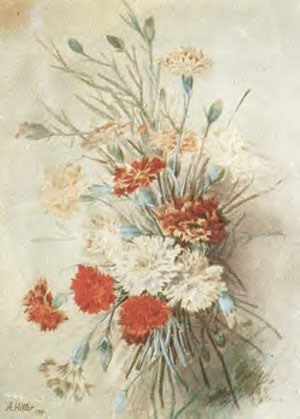 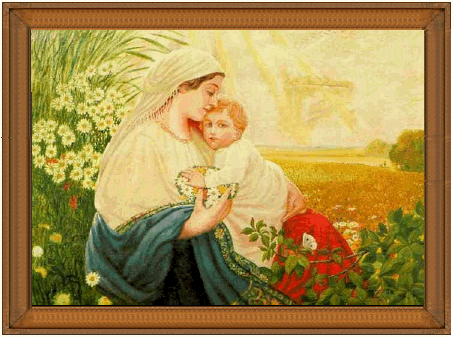 La mére et son fils
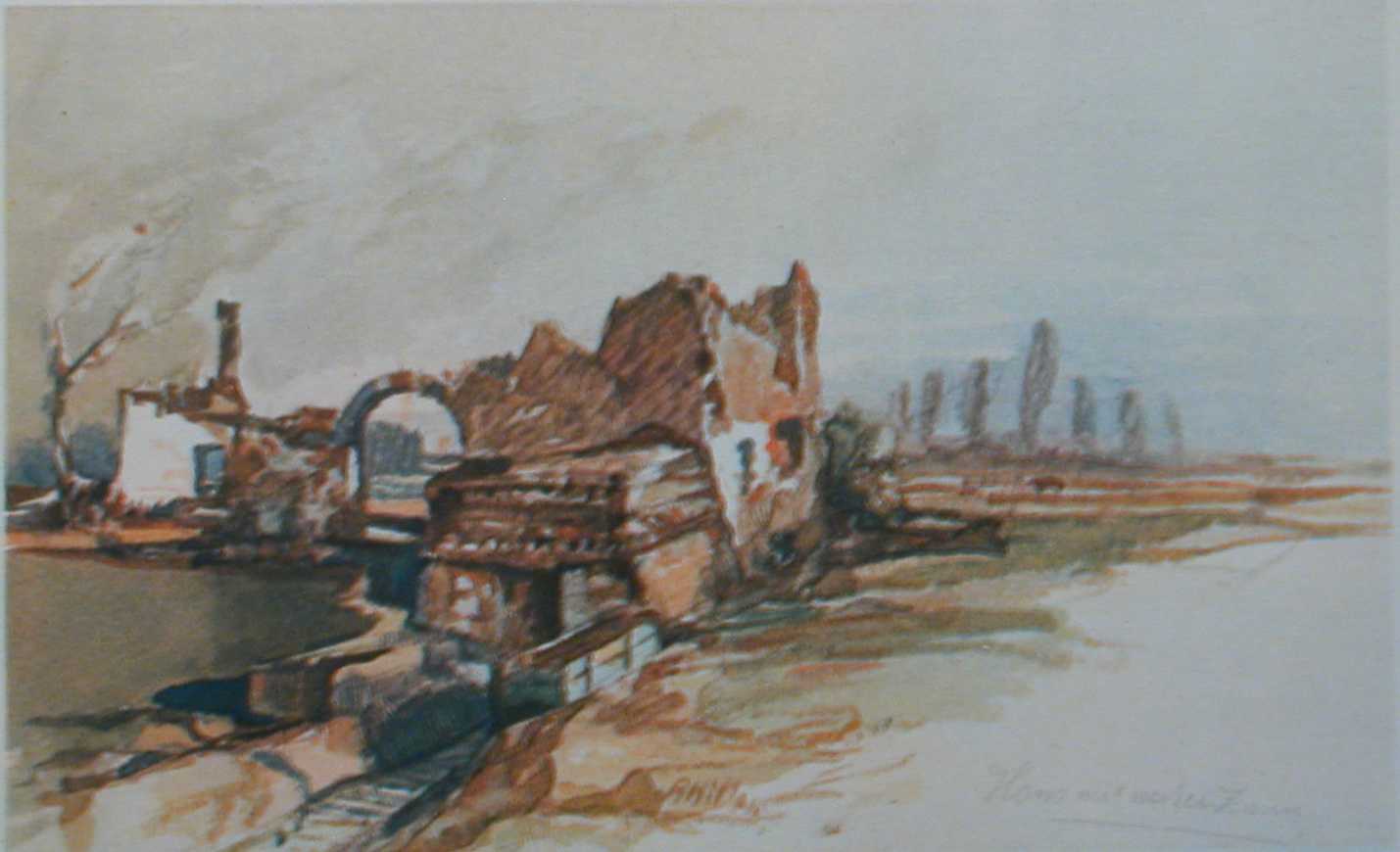 C’est la maison avec la clôture blanche
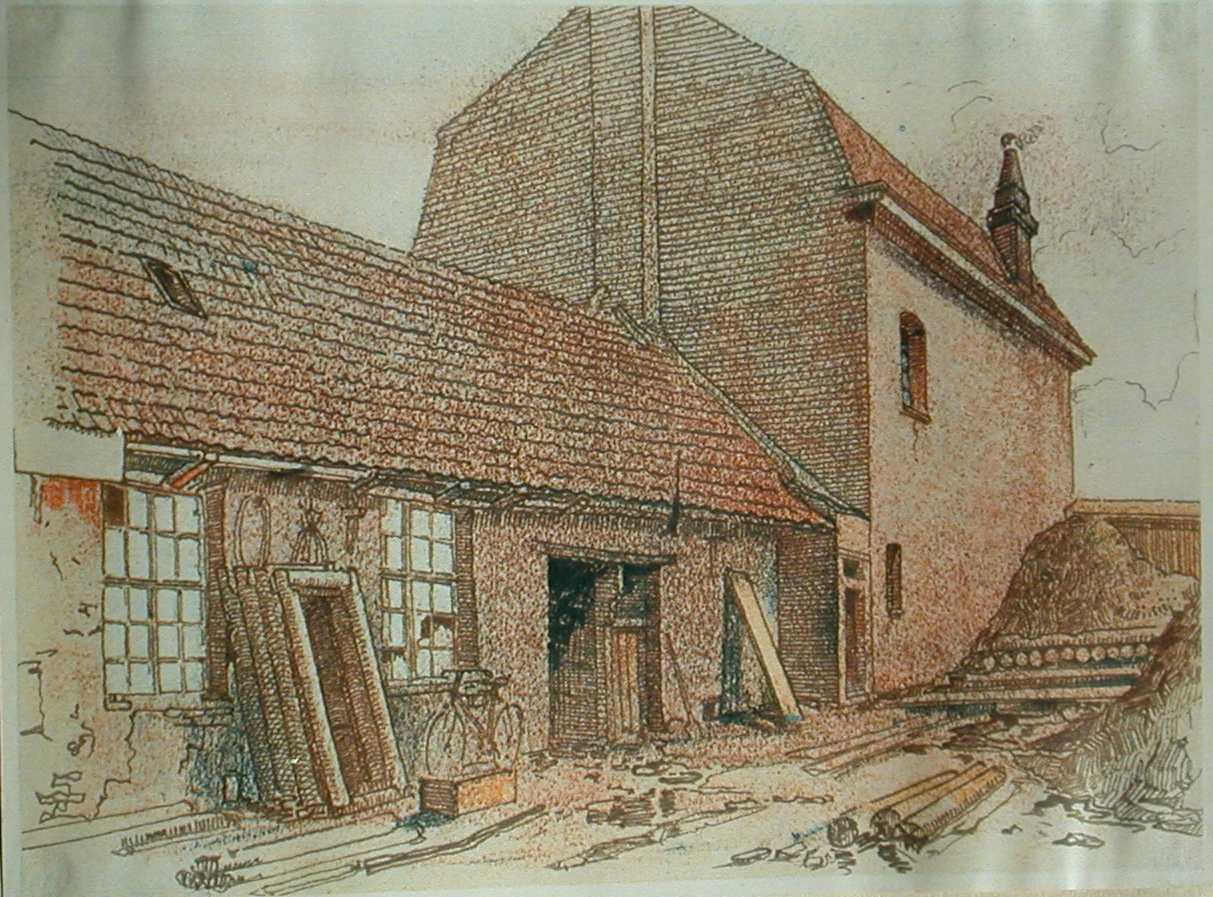 Shelter in Fournes
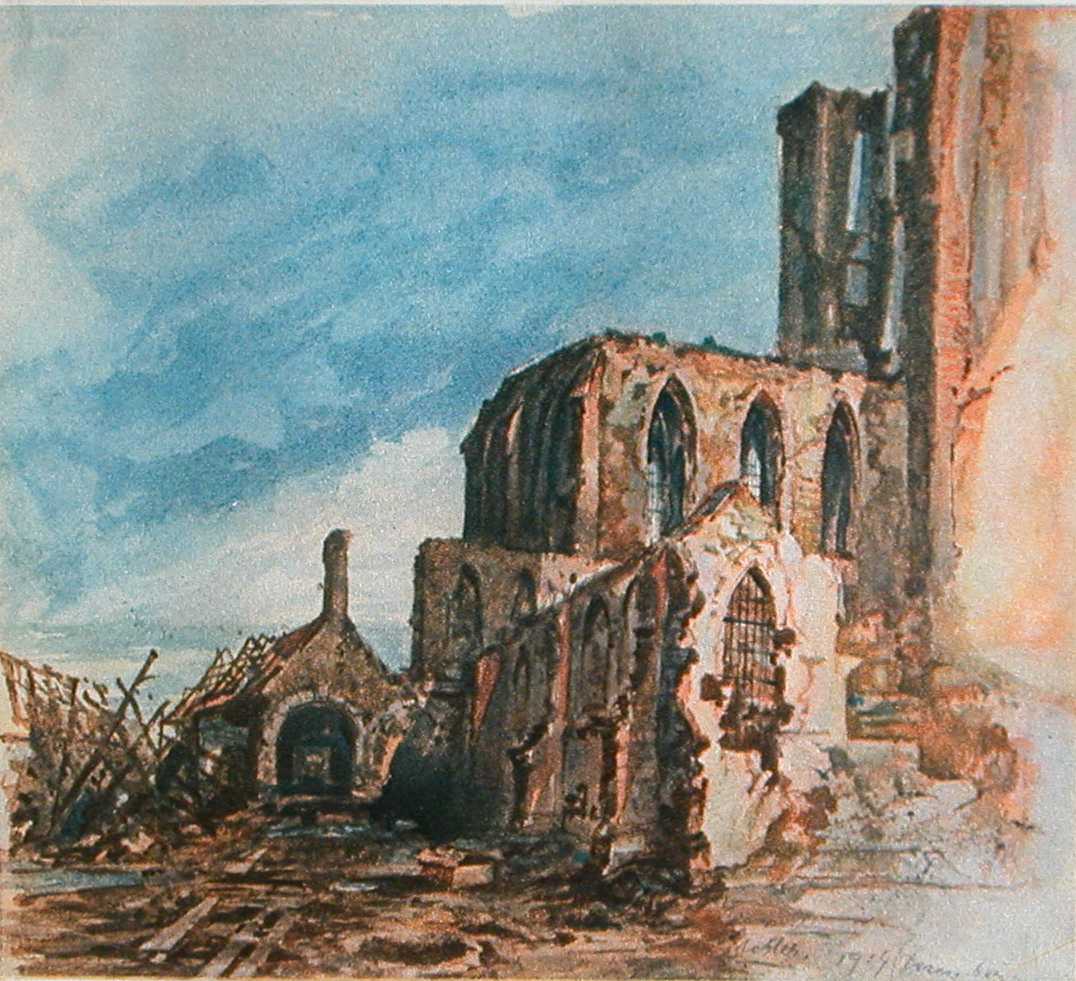 Ruins of a Cloister in Messines
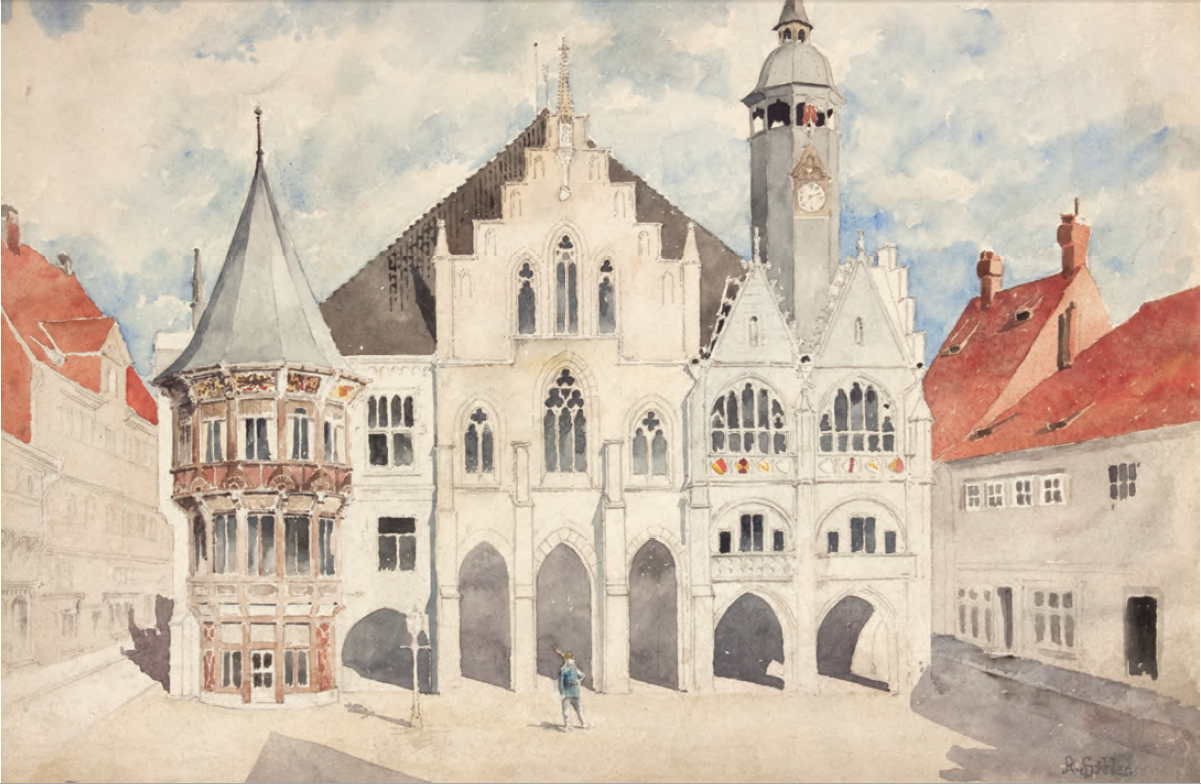 Untitled
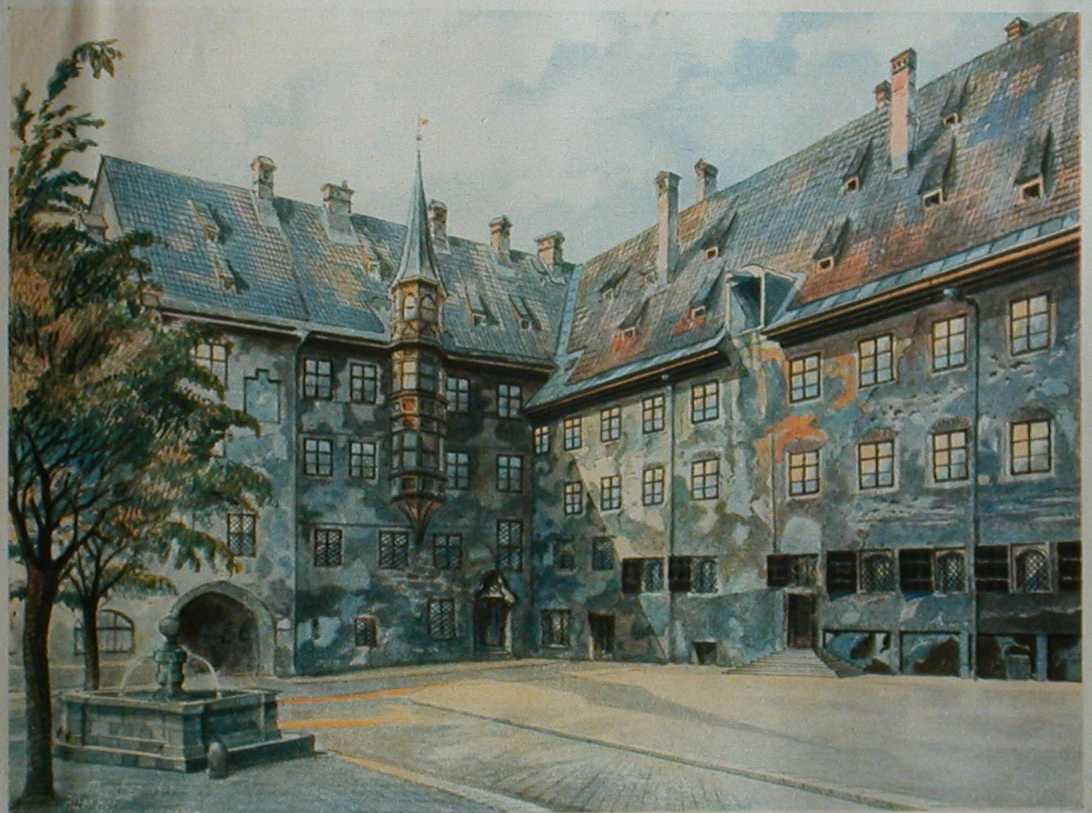 The Courtyard of the Old Residency
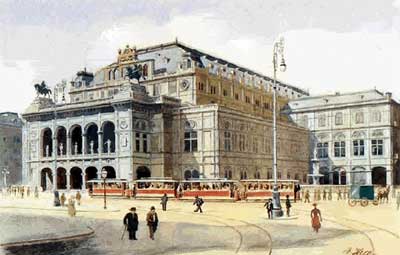 Venetian Opera House
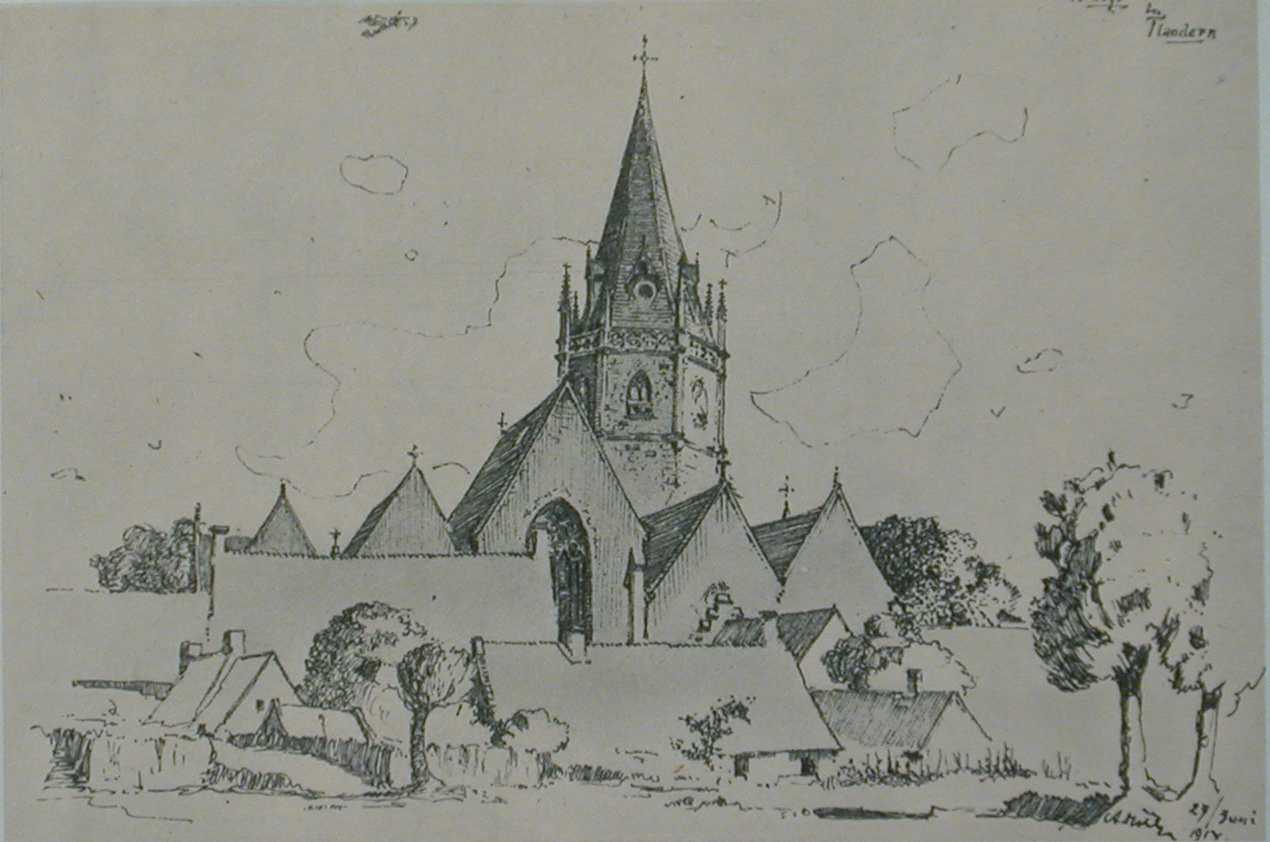 Ardoye in Flanders
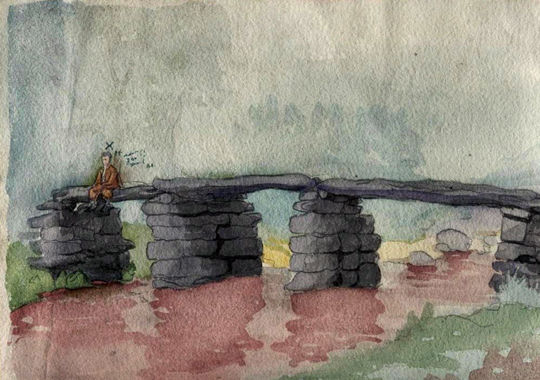 Thought-flow
Name That Artist!
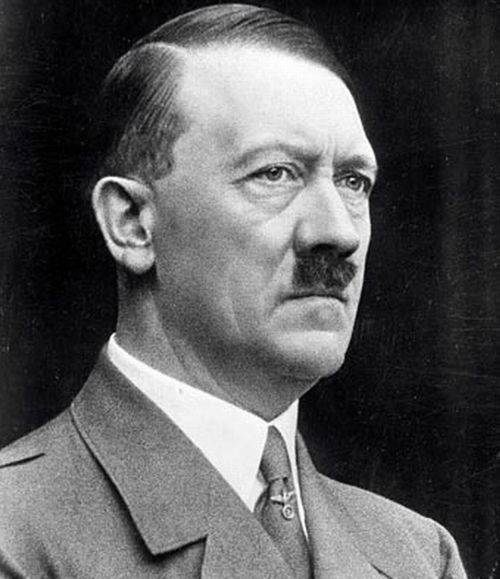 How do you go from…
This       to       this?
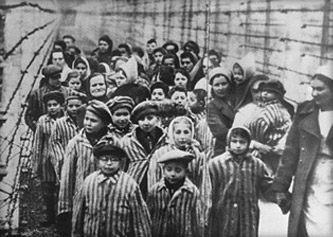 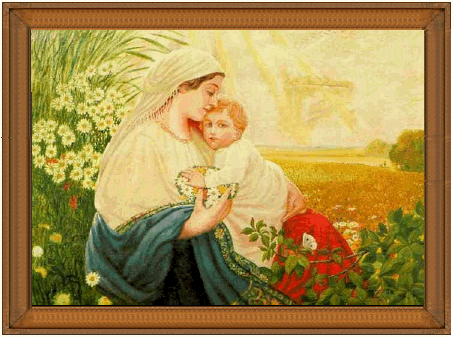 Monsters
Monsters exist, but they are too few in number to be truly dangerous.  More dangerous are the common men, the functionaries ready to believe and to act without asking questions.

- Primo Levi, Jewish-Italian chemist and Holocaust survivor
Get into pairs and discuss the following…
-- What is your view of the world? (postmodern or modern)-- Is there such a thing as absolute good?-- Is there such a thing as absolute evil?-- Who should decide what is good and what is bad?
Milgram Obedience Study- 1961
Lord of the Flies
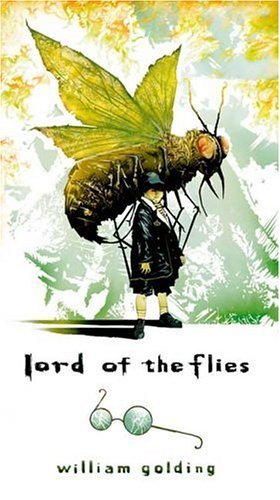 William Golding
1911- 1993
Post-modernism
Postmodernism is a paradigm through which one can interpret events and actions, as well as works of art, music, and literature.  It’s like a set of night- vision goggles that lets you see things that others cannot see.  It’s a way of looking at the world.
Post-modernism
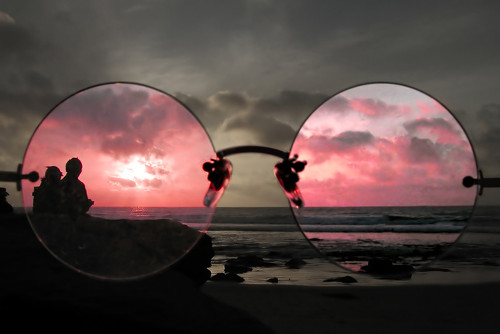 Post-modernism
Postmodernists believe that there is no absolute truth.  What is true for one person may not be true for another, and what we, as a society, have held to be true for a long time, could turn out to have been a figment of our imagination the entire time.

Postmodernist thought is very egocentric.  Sight is turned inside the self for truth, rather than to an objective outside.

i.e. “Truth is relative.” / “My truth might be different than your truth.”
Post-modernism
The key words to describe post-modernism are…

-- Subjectivity (opposite: 					)

-- Individual (opposite: 					)

-- Disillusioned (opposite: 					)
With postmodernism, the impossible becomes possible but not in a good way.
Post-modernism
The key words to describe post-modernism are…

-- Subjectivity (opposite: 	Objectivity			)

-- Individual (opposite: 					)

-- Disillusioned (opposite: 					)
With postmodernism, the impossible becomes possible but not in a good way.
Post-modernism
The key words to describe post-modernism are…

-- Subjectivity (opposite: 	Objectivity			)

-- Individual (opposite: 	social morés			)

-- Disillusioned (opposite: 					)
With postmodernism, the impossible becomes possible but not in a good way.
Post-modernism
The key words to describe post-modernism are…

-- Subjectivity (opposite: 	Objectivity			)

-- Individual (opposite: 	social morés			)

-- Disillusioned (opposite: 	enchanted			)
With postmodernism, the impossible becomes possible but not in a good way.
Post-modernism
This movement came about during and after World War II.
Why do you think that people would have been disillusioned with the world following the War?  Why did the post-modern view take on such a raw vitality?
The World Golding Knew
WWII 1939 - 1945
The fall of France to Nazi Germany in1940
Britain feared an invasion and evacuated children to other countries
9/18/1940- A German U-Boat torpedoed a British ship carrying children to be evacuated to Canada.  77 of the 90 children were killed.
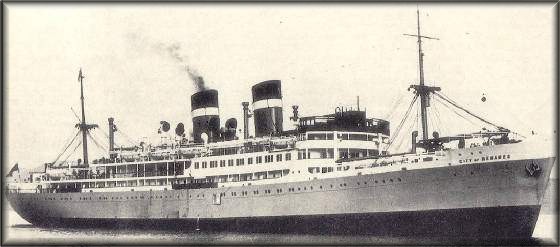 City of Benares
Major WWII Events
1939- Britain joined France in war against Nazi Germany
1940- Fall of France 
1940- Fascist Italy joins the Axis with Germany 
1941- Japan attacks Pearl Harbor causing USA to declare war on Japan and enter the world war
1944- D-Day Normandy Landings
1945- Bombing of Dresden
1945- European victory celebrated 
1945- Atomic Bomb dropped in Hiroshima immediately killing 60-80,000 people(final death toll 135,000 people) 

Death and destruction abound!!!
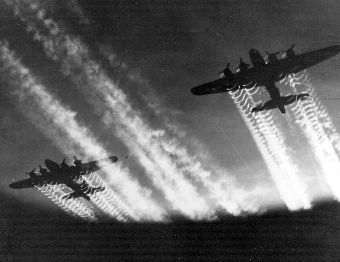 About William Golding
Born September 19, 1911.  Died June 19, 1993
British novelist w/scientificbackground
Winner of the Nobel Prize in literature (‘83)
Knighted in 1988
Fought in Royal Navy during WWII
Participated in invasion ofNormandy on D-Day (and headed unsuccessful naval assault for which he blamed himself)
At war’s end he returned to teaching and writing
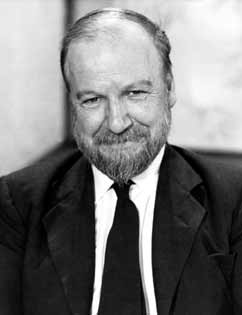 Think about it…
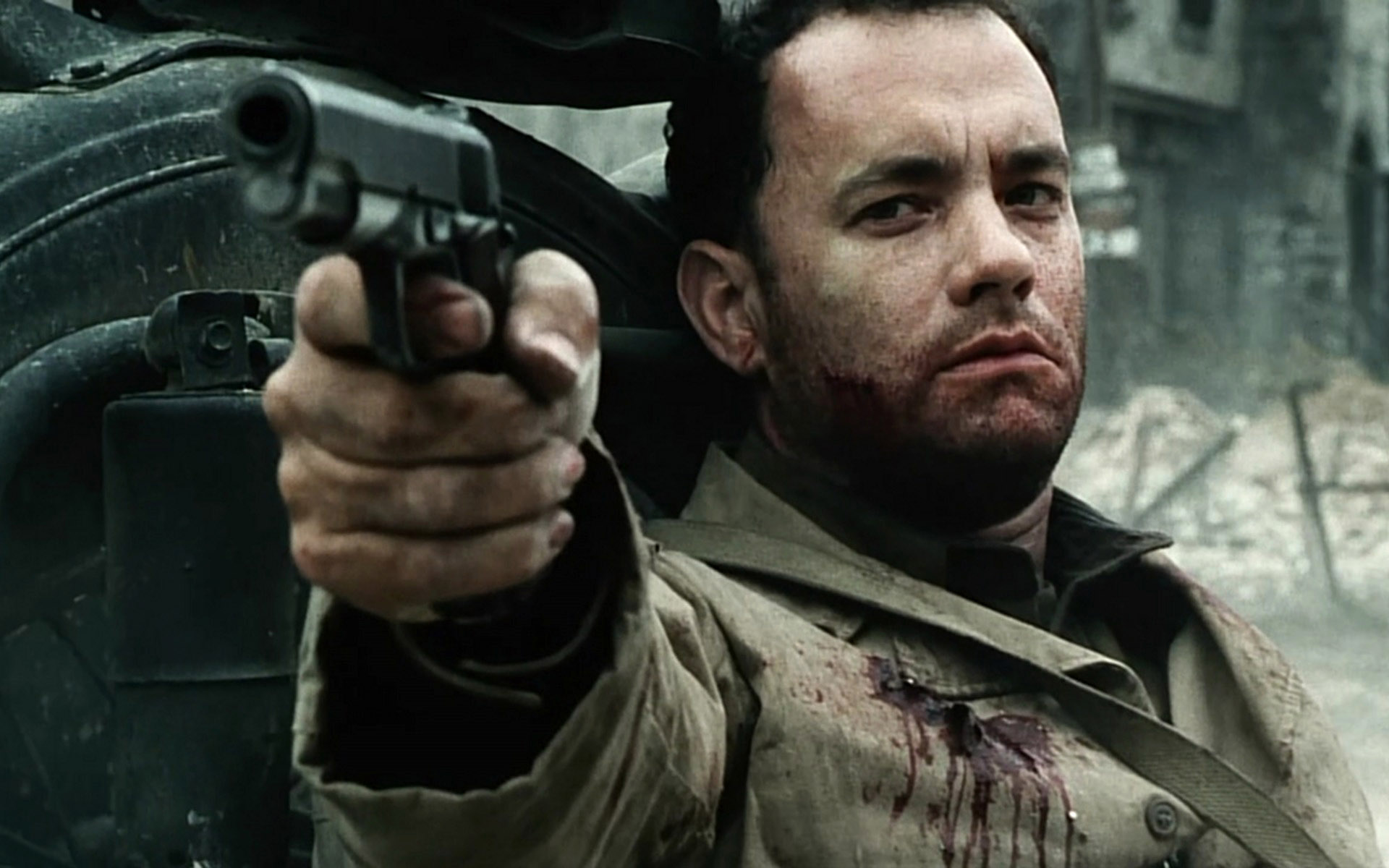 Golding’s Fiction
Allegory (meaning: 				)
Allusions to
Classical literature (				)
Mythology (						)
Christian Symbolism  (									)

In this way Golding can be considered a postmodern C.S. Lewis.
How?
Golding’s Fiction
Allegory (meaning: 	one-to-one	)
Allusions to
Classical literature (				)
Mythology (						)
Christian Symbolism  (									)

In this way Golding can be considered a postmodern C.S. Lewis.
How?
Golding’s Fiction
Allegory (meaning: 	one-to-one 	)
Allusions to
Classical literature (	paganism		)
Mythology (						)
Christian Symbolism  (									)

In this way Golding can be considered a postmodern C.S. Lewis.
How?
Golding’s Fiction
Allegory (meaning: 	one-to-one 	)
Allusions to
Classical literature (	paganism		)
Mythology (		Snake demons		)
Christian Symbolism  (							)

In this way, Golding can be considered a postmodern C.S. Lewis.
How?
Golding’s Fiction
Allegory (meaning: 	one-to-one 	)
Allusions to
Classical literature (	paganism		)
Mythology (		Snake demons		)
Christian Symbolism  (	The Garden of Eden and Be’elzebub)

In this way, Golding can be considered a postmodern C.S. Lewis.
How?
Modern Day Allusions
Allusion- (n.) an indirect reference to something
There are many, many modern day allusions to Lord of the Flies in popular culture.  
For example….
The Simpsons
The Simpson’s episode titled Das Bus is a parody of Lord of the Flies.
Survivor
Mark Burnett’s CBS island show is said to have been inspired by LOTF.
Lost
“Survivors” of a plane crash are marooned on an uninhabited island.
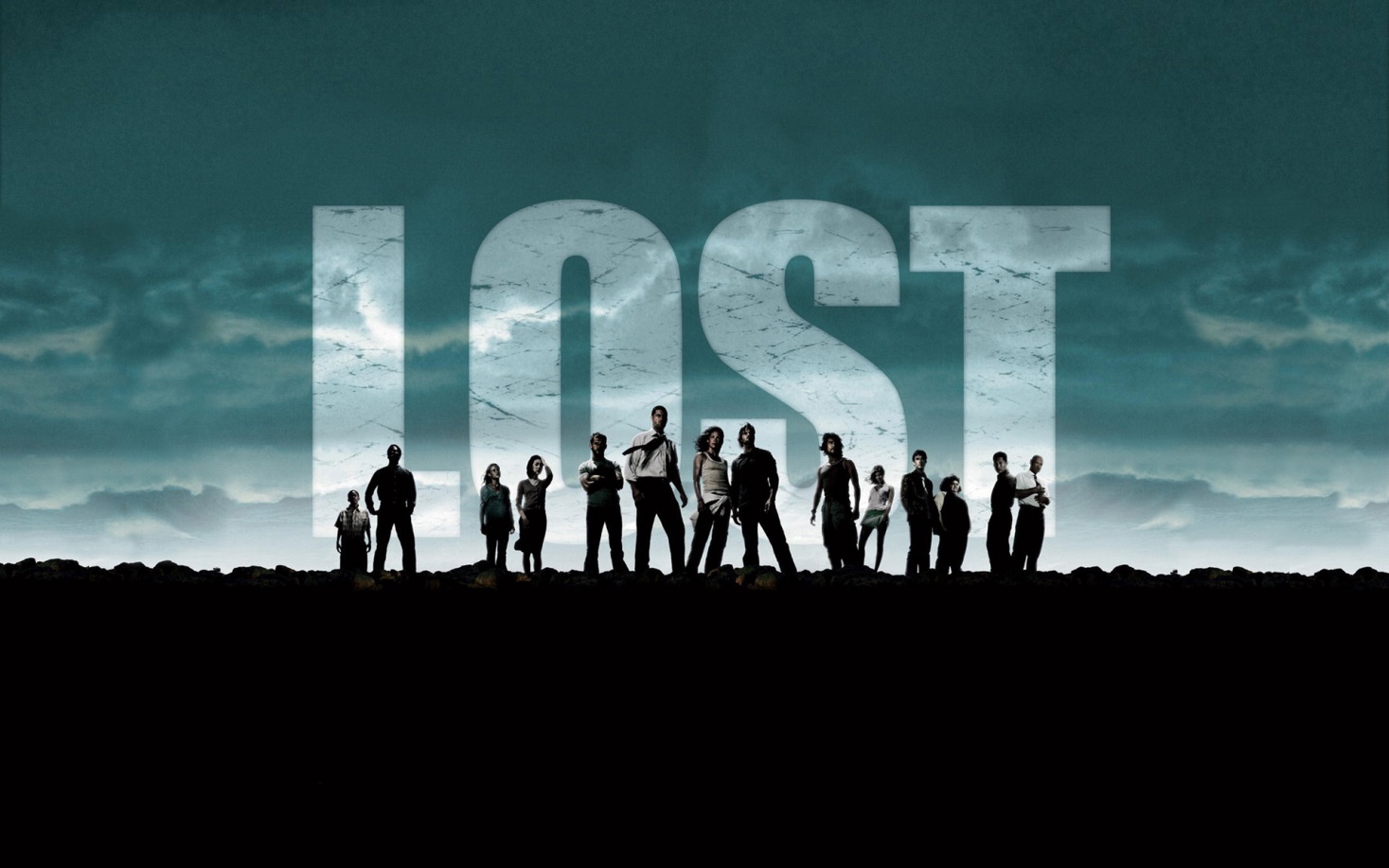 Sponge Bob Squarepants
The episode Club Spongebob is a spoof of LOTF.
The Hunger Games
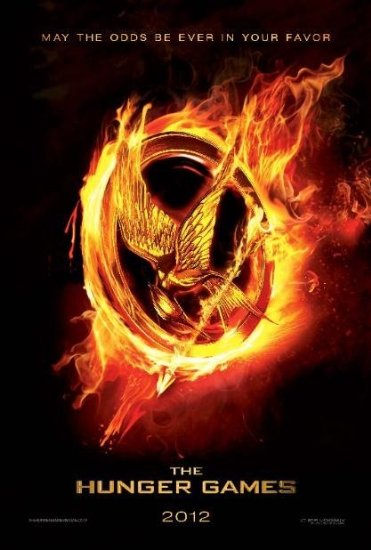 Girl Meets World
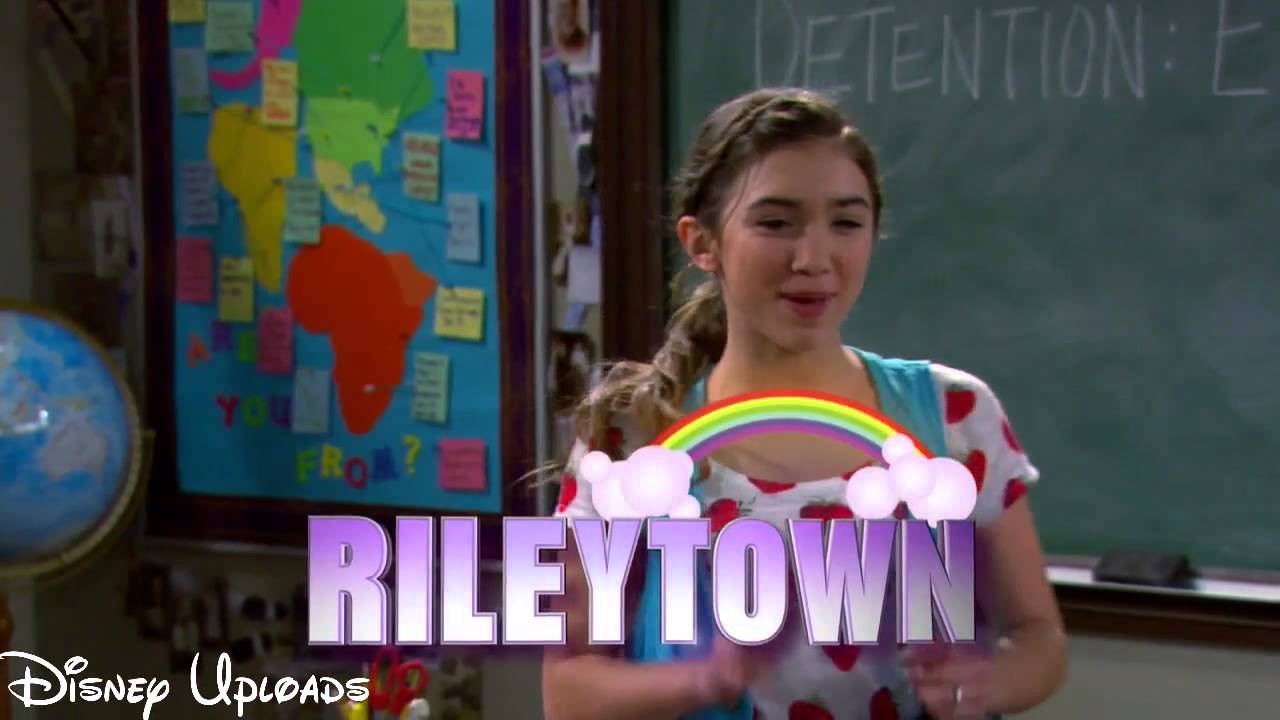 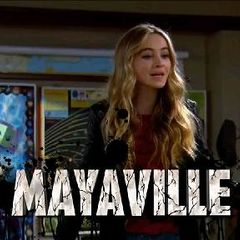 Popular Music
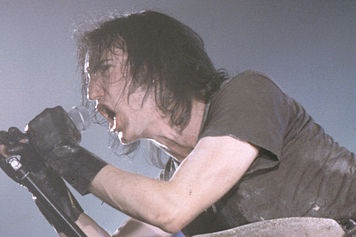 Bands such as Taking Back Sunday, Nine Inch Nails, AFI, Iron Maiden, and Pink Floyd have written songs about or have alluded to LOTF in their music.
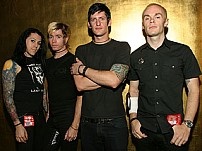 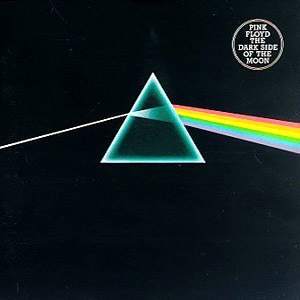 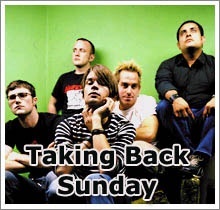 Popular Culture
“It was, so far as I can remember, the first book with hands—strong ones that reached out of the pages and seized me by the throat. It said to me, ‘This is not just entertainment; it’s life-or-death.’
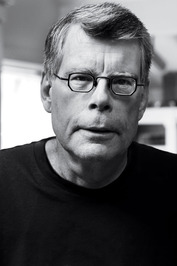 Lord of the Flies
“It was simply what seemed sensible for me to write after the war when everyone was thanking God they weren’t Nazis. I’d seen enough to realize that every single one of us could be Nazis.”
William Golding on his novel Lord of the Flies
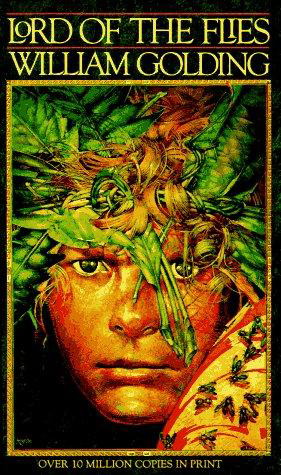 William Golding
He says that this is a book about “evil,” but, of course, you’re not evil, so why are we reading it?Or are you?
Eye Color Experiment- 1968
Bandura Bobo Doll Experiment
Stanford Prison Experiment- 1971
Stanford Prison Experiment- Movie
About the Novel
Was first published in 1954.
Was not a success when it was first published.
It sold less than 3,000 copies in the U.S. before going out of print in 1955.

Went on to become a best-seller in the UK and beyond, becoming required reading in many schools.
About the Novel
Set in mid 1940s when Europe is engulfed in war.  (***Note*** does the novel ever mention what war is going on?  Why?)
A plane carrying British school boys is mistaken for a military craft and shot down.
Only the boys survive the crash, and they try to form a society to govern themselves.
Themes in the Novel
A theme is…

A theme is NOT….

The difference between subjects and themes…
Themes in the Novel
Civilization and savagery are opposites.  One has nothing to do with the other.
Everyone loses their innocence.
We are all cursed with original sin.
Fear separates one from humanity.
Our idea of good and evil is skewed.
Goodness is rare and fleeting.
Motifs in the Novel
(First, a motif is…)
Biblical parallels (book sometimes criticized for plagiarizing episodes in the Bible)
Pristine places corrupted by evil  (This sounds like…)  VERY IMPORTANT: Loss of innocence  (THE Fall)
Symbols in the Novel
The Conch- Civilization and order
The Beast- The fear that separates man from God
Piggy’s Glasses- Reason, science and insight
Be’elzebub- True evil (Where does it come from?)
Fire Signal- Hope, salvation
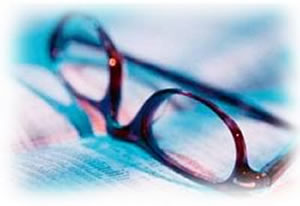 Philosophical Influence
John Hobbes
English Philosopher: 1588- 1679
Man is by nature selfishly individualistic
Man constantly at war with other men
Fear of violent death is sole motivation to create civilizations
Men need to be controlled by absolute sovereignty to avoid brutish behavior (CANNOT rule themselves)